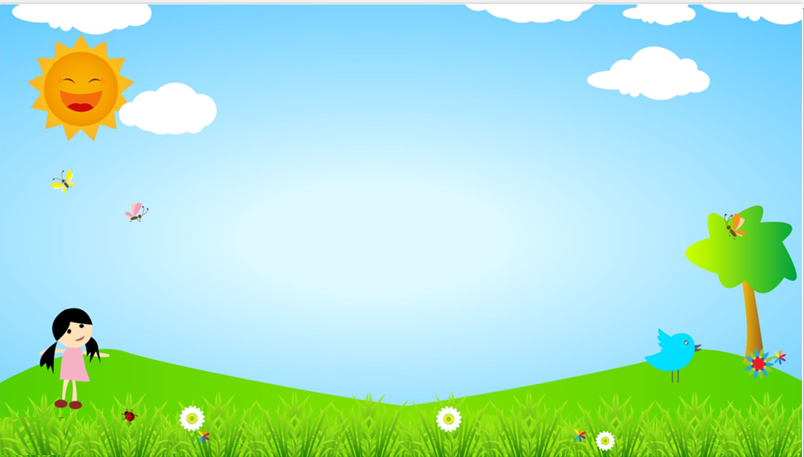 PHÒNG GIÁO DỤC VÀ ĐÀO TẠO QUẬN LONG BIÊN
TRƯỜNG MẦM NON ĐỨC GIANG
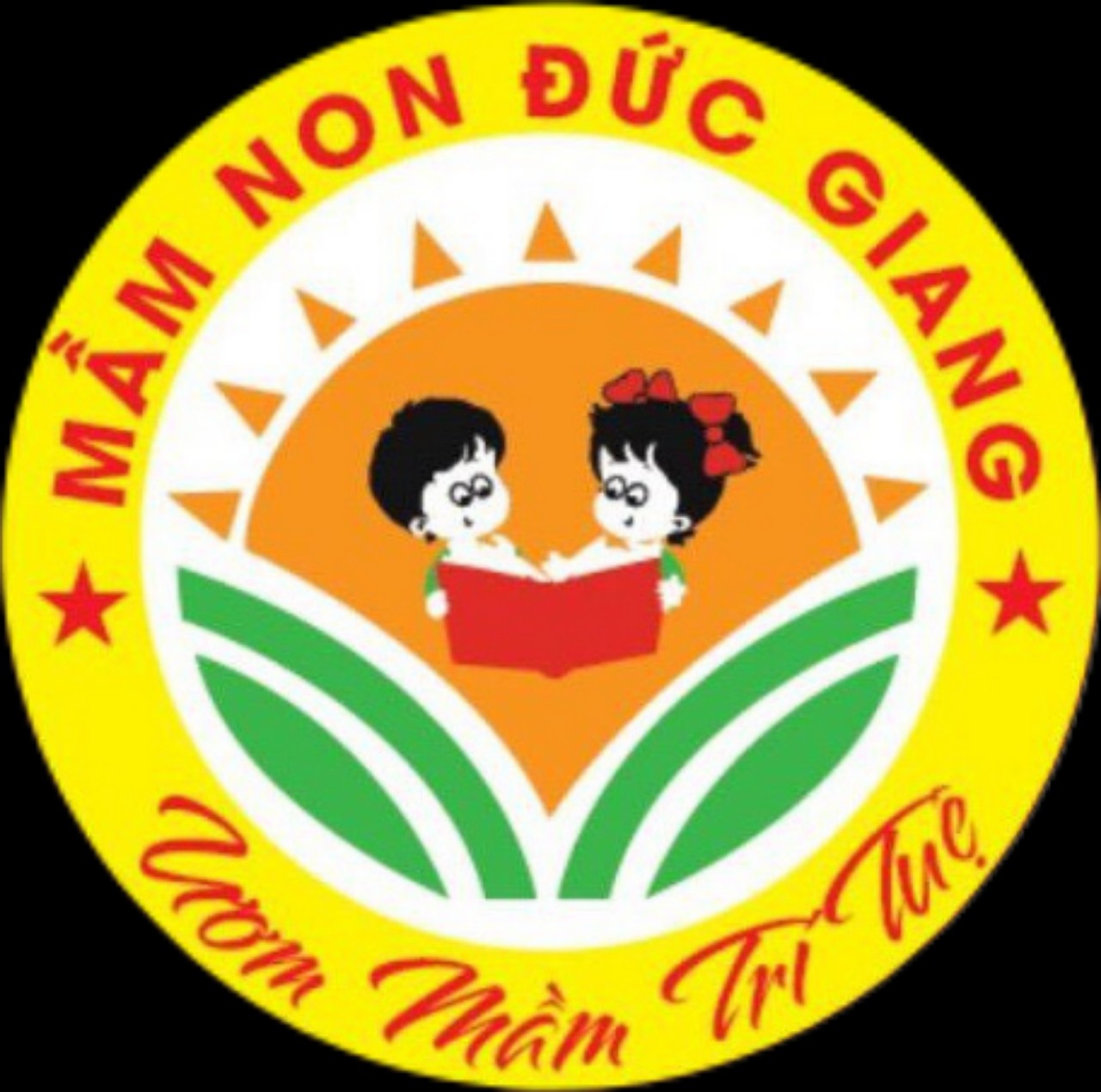 LĨNH VỰC: PHÁT TRIỂN NHẬN THỨC
Đề tài: THÍ NGHIỆM PHÁO HOA NỞ TRONG NƯỚC
Lứa tuổi: Mẫu giáo nhỡ
Giáo viên: Vũ Thị Thủy
Năm học: 2023 -2024
[Speaker Notes: Chào các con! Hôm nay cô hướng dẫn các con thực hiện thí nghiệm pháo hoa nở trong nước nhé.]
MỤC ĐÍCH
YÊU CẦU
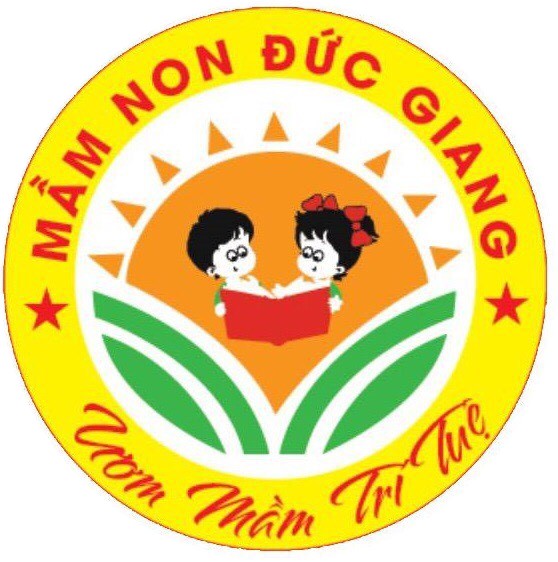 1. Kiến thức
2. Kỹ năng
3. Thái độ
- Rèn kĩ năng trả lời câu hỏi rõ ràng, mạch lạc, đủ câu.
- Phát triển ở trẻ trí thông minh, tưởng tượng tư duy sáng tạo
- Trẻ hào hứng tích cực tham gia vào hoạt động.
- Trẻ  thấy được sự thay đổi của màu sắc trong nước.
- Trẻ nhận biết được một số hiện tượng xảy ra khi làm thí nghiệm.
- Củng cố cho trẻ các kiến thức về màu sắc.
[Speaker Notes: Ở bài học này các con sẽ thấy được sự thay đổi của màu sắc trong nước., nhận biết được một số hiện tượng xảy ra khi làm thí nghiệm và Củng cố cho các con kiến thức về màu sắc.
Qua bài học các con được rèn kĩ năng trả lời câu hỏi rõ ràng, mạch lạc, đủ câu. Phát triển trí thông minh, tưởng tượng tư duy sáng tạo
Để dạt được điều đó các con hãy tích cực tham gia vào hoạt động]
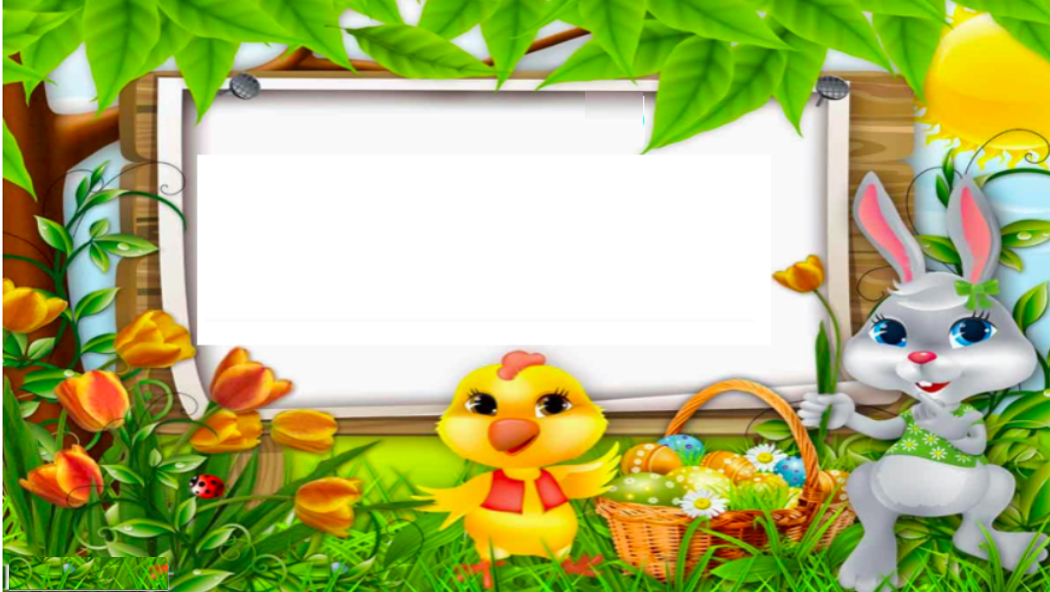 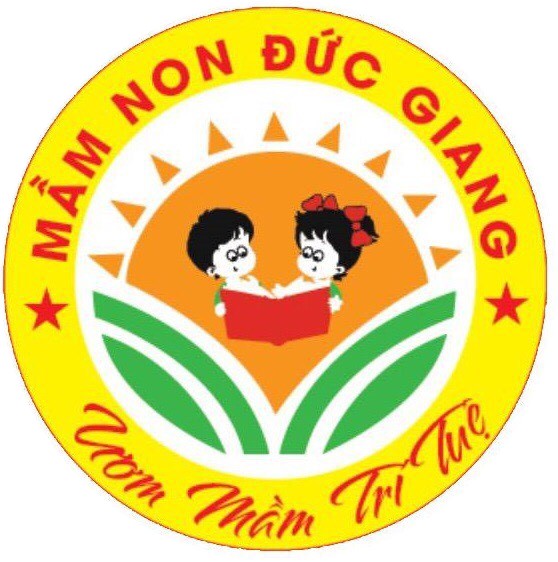 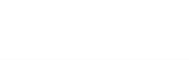 Câu đố
Hoa gì sặc sỡ sắc màu
Nổ tung khoe sắc giữa bầu trời đêm
Đố bé đó là hoa gì?
Pháo hoa
[Speaker Notes: Cô thử tài các bé nhé
Đọc///
Các bé được xem pháo hoa bao giờ chưa? Cô mời các bé cùng xem hình ảnh pháo hoa nhé]
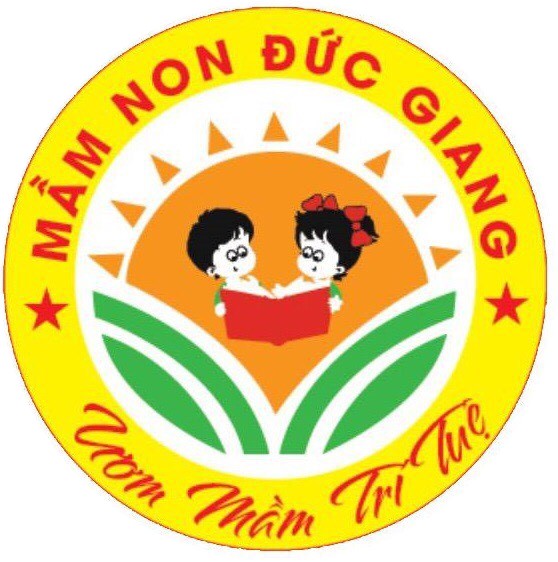 [Speaker Notes: Con xem này, pháo hoa di chuyển từ đâu đến đâu? Đúng rồi pháo hoa di chuyển từ dưới lên trên. Sau đó chúng ra sao ( nổ tung ra sáng lấp lánh trên trời cao). Con thấy màu săc của pháo hoa thế nào?
hôm nay cô hướng dẫn các bé làm thí nghiệm pháo hoa nở trong nước.]